«Собери слово».
Безбрежный       - приставку
Ошибка                 - корень
Беспомощный     - суффикс
Вкусный                - окончание

безошибочный
Вставьте пропущенные буквы , напишите проверочное слово.
Прекрас…ный
Ужас…ный
Опас…ный
Радос…ный
Словес…ный
Звёз…ный
ПРОВЕРИМ !
Прекрасный
Ужасный
Опасный
Радостный
Словесный
Звёздный
Орфоэпия - раздел науки о языке, … (продолжите фразу)Орфоэпическая разминка.
баловать
звонит
звонишь
красивее
понял
торты
банты
ПРОВЕРИМ !Орфоэпическая разминка.
баловАть
звонИт
звонИшь
красИвее
пОнял
тОрты
бАнты
По утрам солнце бьёт в беседку сквозь пурпурную, лиловую, зелёную и лимонную листву.
Прочитайте предложение.
К какому слову относятся выделенные слова ? 
Определите , на какой вопрос отвечают выделенные слова.
Каким членом предложения они являются ?
Как называются такие слова ?
Однородные члены предложения.
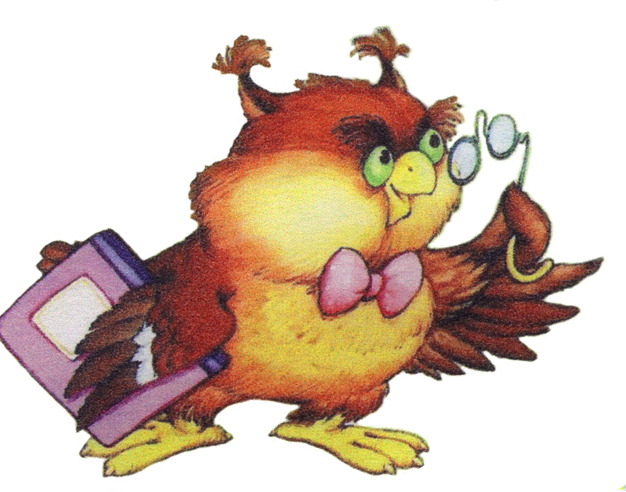 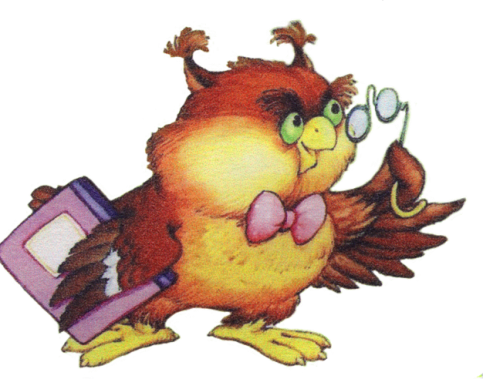 Используя опорные фразы и тему урока , сформулируйте  цель урока.
Познакомиться …
Учиться находить …
Правильно …
Употреблять…
Признаки однородности членов предложения:
отвечают на один и тот же вопрос;
относятся к одному и тому же слову (члену предложения);
являются одним и тем же членом предложения.
Способы выражения однородных членов:
Одна часть речи:
    х                       какой?                         
День выдался солнечный, радостный, счастливый.                             
                               
  Разные части речи:
                   где?                                  х
И около дома, и  вдалеке       виднелись     цветы.
Укажите однородные члены предложения:
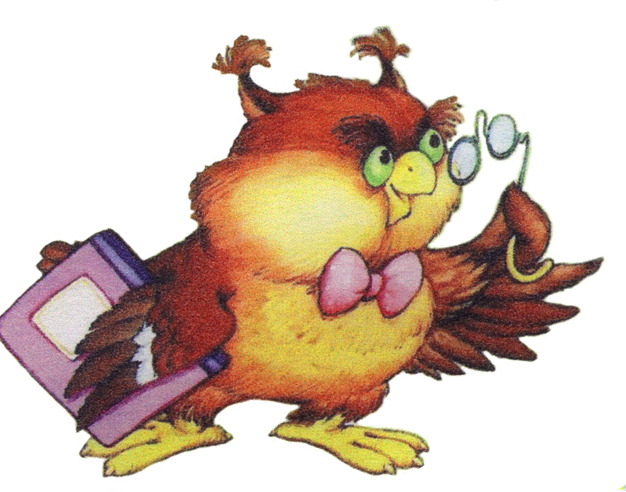 Дружба да братство дороже всякого богатства.
Подлежащие:
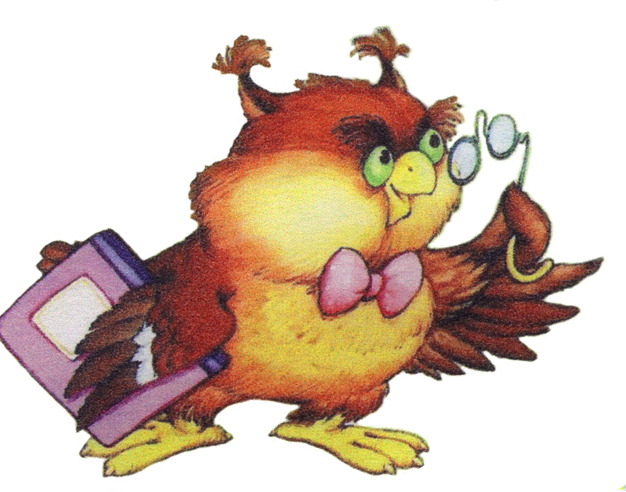 Дружба да братство дороже всякого богатства..
Укажите однородные члены предложения:
4) Я подошёл к окошку и приложился лицом к стеклу
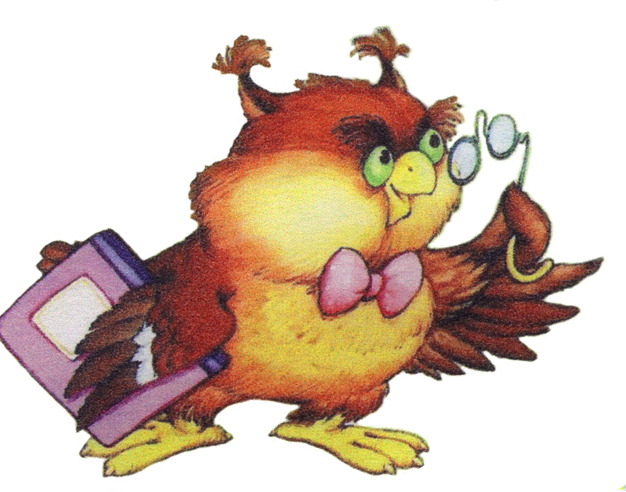 Сказуемые
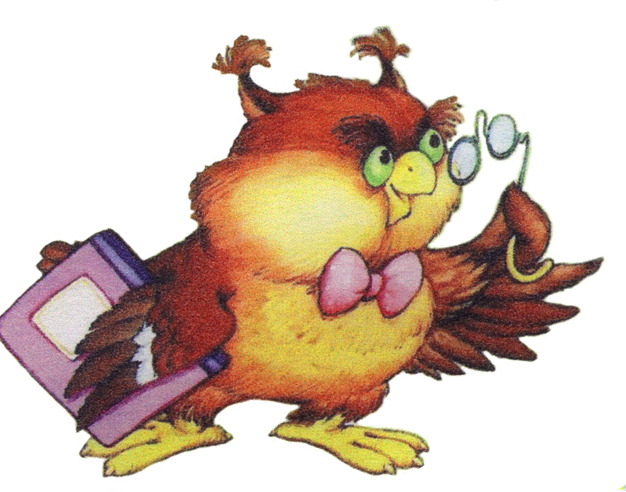 Я подошёл к окошку и приложился лицом к стеклу
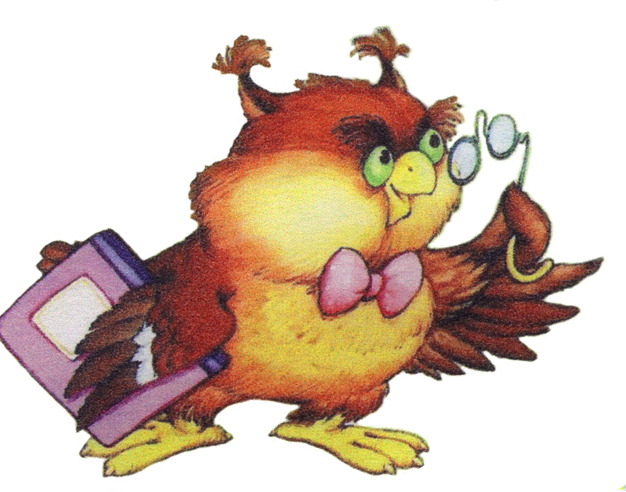 Укажите однородные члены предложения:
2) Мороз крепчал и щипал уши, лицо и руки.
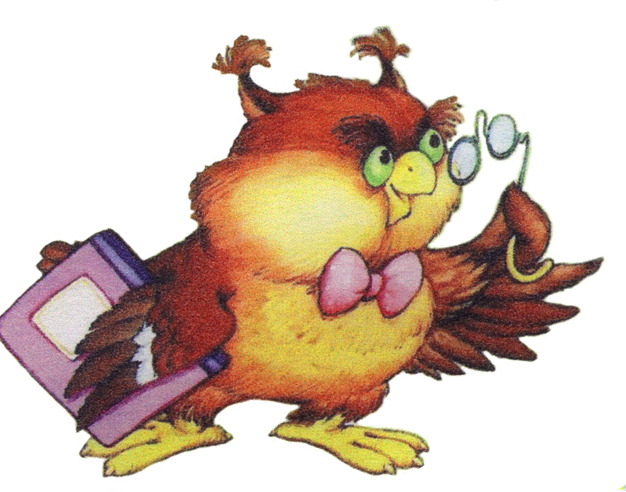 Дополнения
2) Мороз крепчал и щипал уши, лицо и руки.
Укажите однородные члены предложения:
5) Мрачная бесприютная ночь застигла беглецов в каком-то ущелье.
Определения
5) Мрачная , бесприютная ночь застигла беглецов в каком-то ущелье.
Укажите однородные члены предложения:
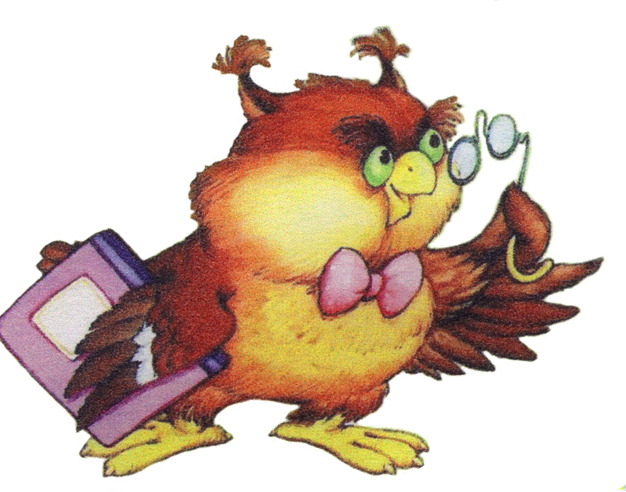 3) Лес гудел неровно, тревожно, угрожающе
Обстоятельства
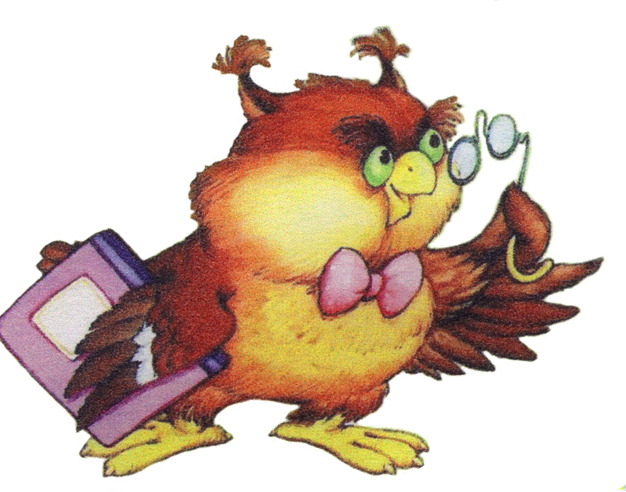 3) Лес гудел неровно, тревожно, угрожающе
Сделаем вывод : «Каким членом предложения могут быть однородные члены предложения?»
Прочитайте. Вставьте подходящие по смыслу термины .
_____________________________ называются члены предложения (главные и второстепенные), связанные между собой ________________________________________________________, отвечающие на один и тот же _____________________________, относящиеся к одному и тому же ________________________________________________________и выполняющие в предложении одну и ту же   ________________________________________________
Знаки препинания при однородных членах
Расскажите  о  правилах  пунктуации  при  однородных  членах, используя  схемы.      
1) [   О,  О, О ].
2) [ О  и   О ].
3) [ О, а  О ]
 4) [ О,  но О ].
5)  [ и О, и  О, и  О ].
6) [ То  О, то  О,  то  О ]
 7) [ Или  О,  или  О ].
8) […  не  только  О,  но  и   О ].
 9)[…  как   О,  так   и   О ].
Правила постановки знаков препинания при однородных членах
1. Если однородные члены соединяются одиночным союзом и, запятая не ставится.
2. Если однородные члены связаны бессоюзной связью, запятая ставится.
3. Если однородные члены соединены  противительными союзами а, но, да, запятая ставится.
4. Если однородные члены соединены повторяющимися  союзами и, запятые ставятся.
5. Если однородные члены объединены в пары,                 то запятая ставится только на границе пар.
Непростой простой союз ДА
1. Много прочел   да мало учел.
2. Щи да каша – пища наша.
3. Голова завита  да не делом занята.
4. Снайпер бьет редко  да попадает метко.
5. Отсталый да ленивый всегда позади.
6. Мал золотник  да дорог.
 
-ставлю запятую- +
-не ставлю              -
Ключ
1. +
2.  -
3. +
4.+
5.-
6.+
ДА-НЕТ
Однородные члены предложения:
а) соединяются между собой подчинительной  связью;
б) отвечают на один и тот же вопрос и относятся к одному и тому же члену предложения;
в) могут быть распространёнными и нераспространёнными;
г) в предложении может быть несколько рядов однородных членов предложения; 
д) между однородными членами, соединёнными повторяющимися союзами, ставится запятая;
е) между однородными членами, соединёнными противительными союзами, всегда ставится запятая
Тест
1. Найдите предложение с ОЧП.
А.Хохот  и песни слышались повсюду.
Б.На весенней лужайке расцвели колокольчики.
В.Мы любим свою Родину.
2. Укажите, в каких предложениях есть ОЧП :
   А. Няня надевает Марине  сапоги. Б. Девочка капризничает,  шалит, болтает ногами.   В. Прогулка отменяется.
3. Найдите предложение с однородными подлежащими:
А.Ослепительное солнце заглянуло в окно. Б.В лесу живут разные звери. 
В.В лесу весело поют соловьи и кукушки.
 4.Найдите предложение с однородными сказуемыми:
А.Звезда горит и светит в темноте. Б.Травка зеленеет , солнышко блестит
В.Над озером стоял туман
5.. В предложении (По морям плавают пассажирские и грузовые суда.) ОЧП являются:
А.Подлежащее    Б.определение     В..сказуемое
6. В каком предложении неправильно расставлены знаки препинания при однородных членах?
А.Захотел медведь меду, и полез на дерево.
Б.Травка зеленеет , и  солнышко блестит.
В.Мы любим зимой кататься на лыжах.
Оцените свои знания
+  все понятно
+ не уверен в своих знаниях
! необходимо повторить

 Передайте свое настроение на уроке одним предложением.
Домашнее задание
Составить  кластер «Второстепенные члены предложения».
Выполните упражнение.
В презентации использован шаблон :Автор : Фокина Лидия Петровна, 
учитель начальных классов
МКОУ «СОШ ст. Евсино» 
Искитимского района Новосибирской области